What’s on Your To-Do List for this Month?
15 Apr (NLT) Nominate Distinguished Patriot Scouters and Unit Patriot Spirit Awards
Create or update New Scout advancement plan with Troop Guides
Ensure graduating Cubs are awarded AOL in the advancement system before transferring them.
NCAC Wilderness First Aid Courses
https://scoutingevent.com/082-24507 
16 Mar Den Chief Training Conference
https://scoutingevent.com/082-21873
What’s on Your To-Do List for this Month? (Con’t)
3-5 May, 31 May-2 Jun, Spring Woodbadge
Review opportunities in the Patriot Press
23 Mar First Aid/CPR/AED Training
29-30 Mar IOLS (Registration is open)
2 Apr Camporee Initial RSVP Deadline
6 Apr Life-to-Eagle Seminar
12-14 Apr OA Spring Fellowship (Camp Snyder)
26-28 Apr District Camporee “Zombie Apocalypse”
27 Apr (9am-6pm) Youth Mental Health First Aid Training (email mfgreer@verizon.net)
... and lots more!
What’s New
Congrats to John Stewart and Mark Greer!   NCAC Silver Beaver Award recipients!  
Congrats to Dr. Rick Priest who earned his Doctorate in Commissioner Science!
Fountainhead Regional Park, Fairfax Station
Offering Merit Badge and Eagle Project Opportunities
Contact Ms. Nancy C. at nchamberlain@nvrpa.org 
World Scout Jamboree Day Passes are now available
https://www.2019wsj.org/attend/day-visitors/
Next Month Topics(11 Apr)
Topics 
Games
Adult Training
NCAC/Patriot Overview
Roundtable = Group Therapy!
Questions?
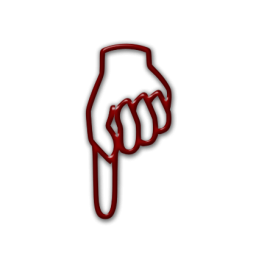 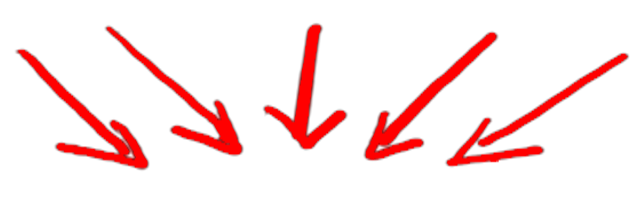